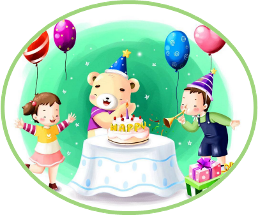 人教精通版六年级上册
Unit3 Would you like to come to my birthday party?
WWW.PPT818.COM
>>Review
Look and say
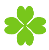 —What kind of cake would you like?
—I’d like …
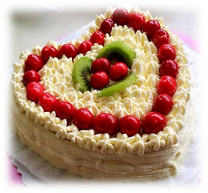 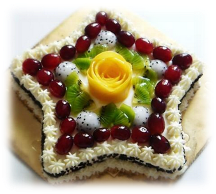 star-shaped cake
heart-shaped cake
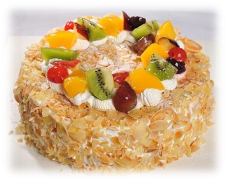 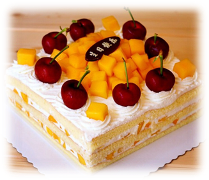 round cake
square cake
>>Lead-in
Free talk
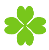 My friend’s birthday is coming. What present should I buy? Can you help me?
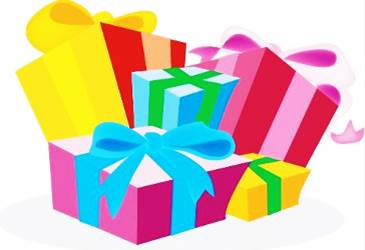 >>Presentation
Just read and talk
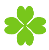 Listen and check
What presents does Lisa get?
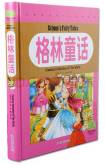 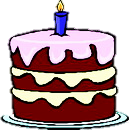 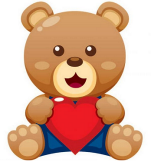 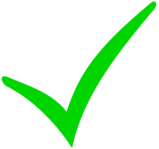 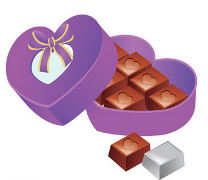 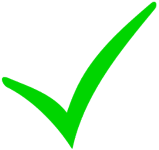 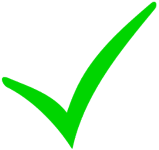 a cake
a new story book
a teddy bear
some chocolates
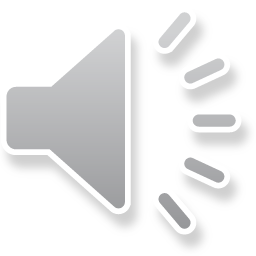 >>Presentation
Just read and talk
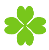 Read and answer
How does Lisa’s friends give the presents to her?
Here is a teddy bear for you!
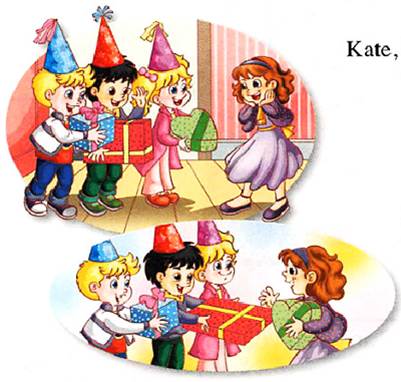 I have a new story book for you!
Here are some chocolates for you!
>>Presentation
Just read and talk
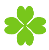 Read and answer
What do they do at the party?
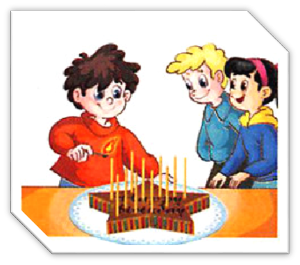 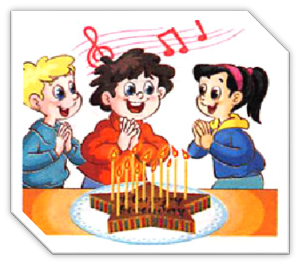 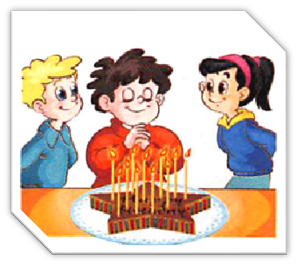 light the candles
sing the birthday
song
make a wish
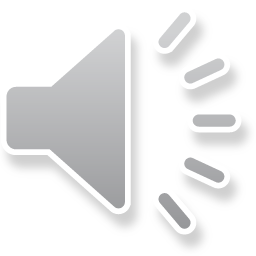 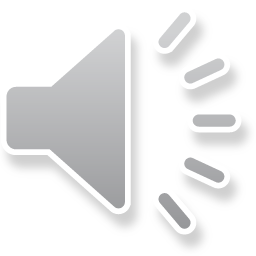 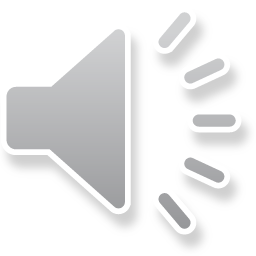 >>Presentation
Just read and talk
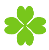 Read and answer
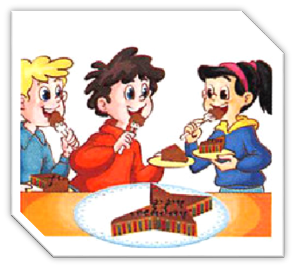 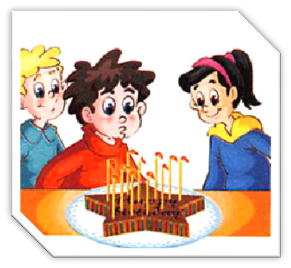 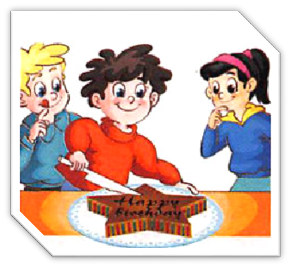 blow out the 
candles
cut the cake
eat the cake
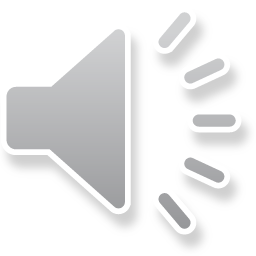 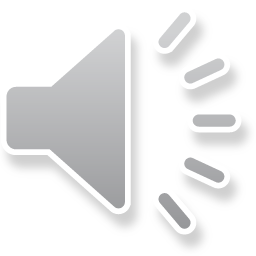 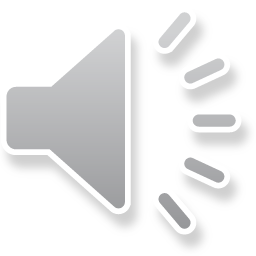 >>Presentation
Just read and talk
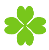 Listen and number
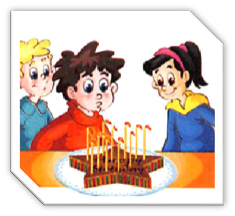 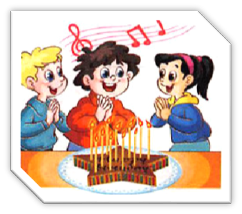 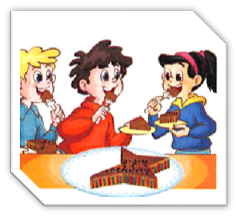 2
6
4
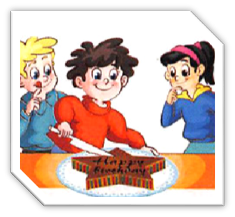 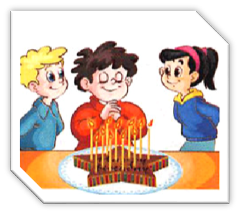 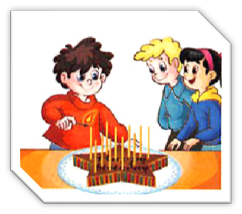 1
3
5
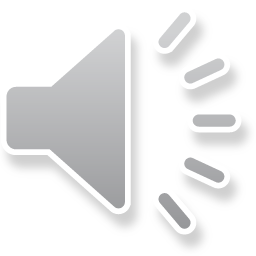 >>Presentation
Just read and talk
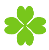 Listen and imitate
Kate, Gao Wei 
  & Peter: Happy birthday, Lisa!
        Lisa: Thank you! Welcome to my birthday party.
       Kate: Here’s a teddy bear for you!
Gao Wei: I have a new storybook for you!
     Peter: Look! Here are some chocolates for you!
       Lisa: Thank you very much!
      Mum: Shall we begin the party?
          All: Yeah!
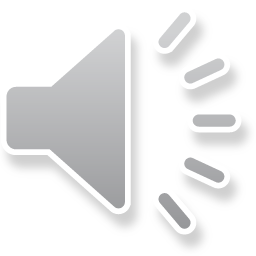 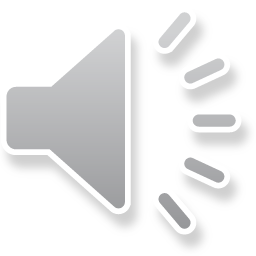 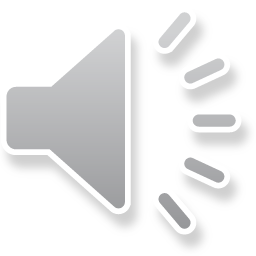 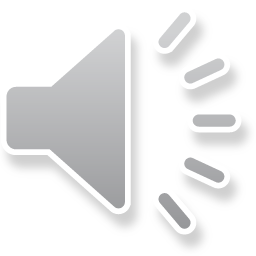 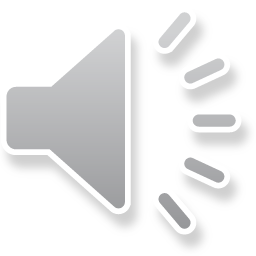 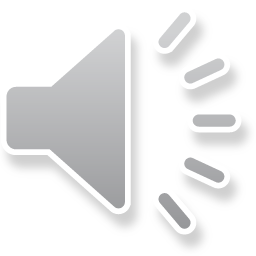 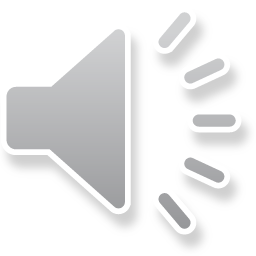 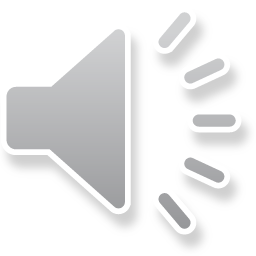 >>Presentation
Just read and talk
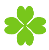 Listen and imitate
Mum: Let’s light the candles and sing the birthday  
          song.
    All: OK!
    All: Make a wish and blow out the candles, Lisa.
 Lisa: All right. Let me make a wish!
    All: And now cut the cake, Lisa!
 Lisa: OK. Have a piece of cake, Please!
    All: Thank you!
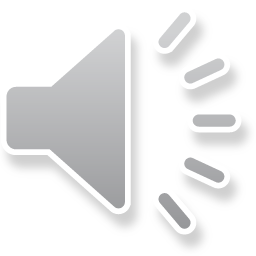 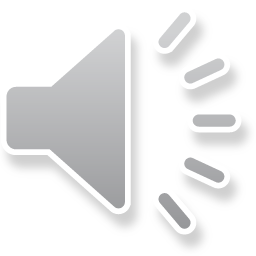 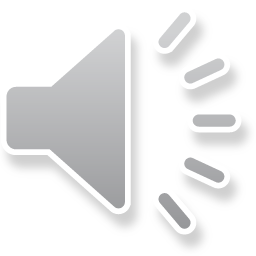 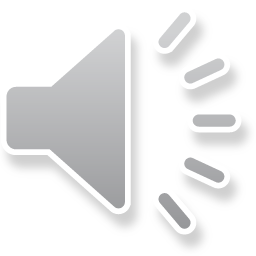 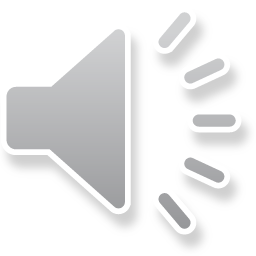 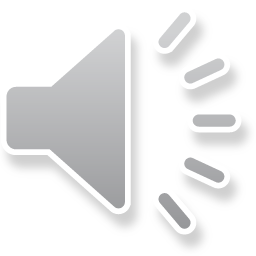 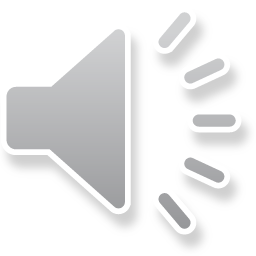 >>Practice
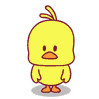 Read in groups
以小组为单位，选择一种喜欢的方式读一读课文。
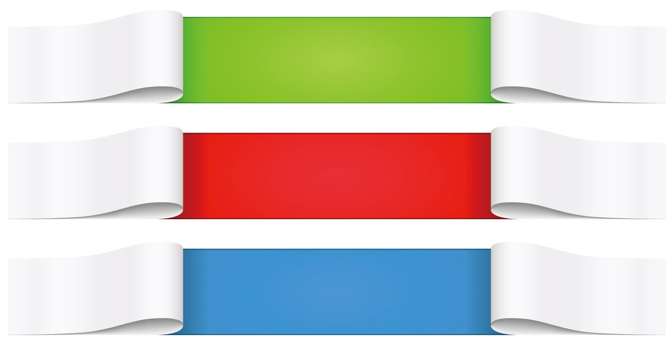 Read together.
(齐读)
Read in pictures.
(分图读)
Choose a picture to read.
(自己选一幅图去读)
>>Practice
Show time
小组合作，练习对话并表演，其他同学评价。
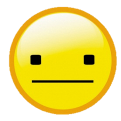 OK!
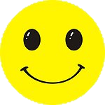 Great!
Super!
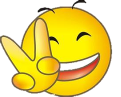 >>Practice
Play a game
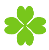 击鼓传花
Here are … for you!
…
Here is a … for you!
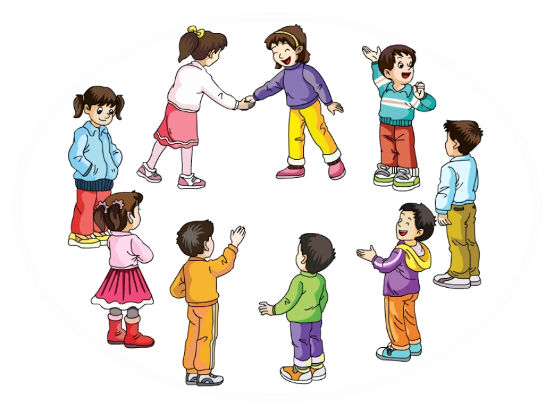 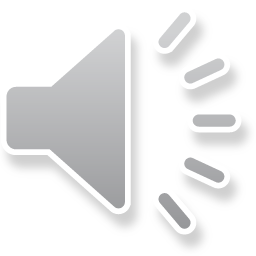 >>Practice
Let’s act
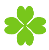 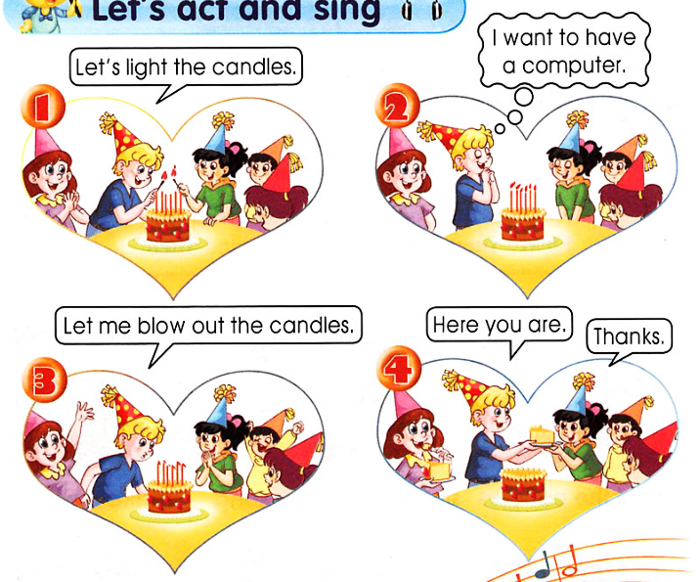 >>Practice
Let’s sing
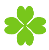 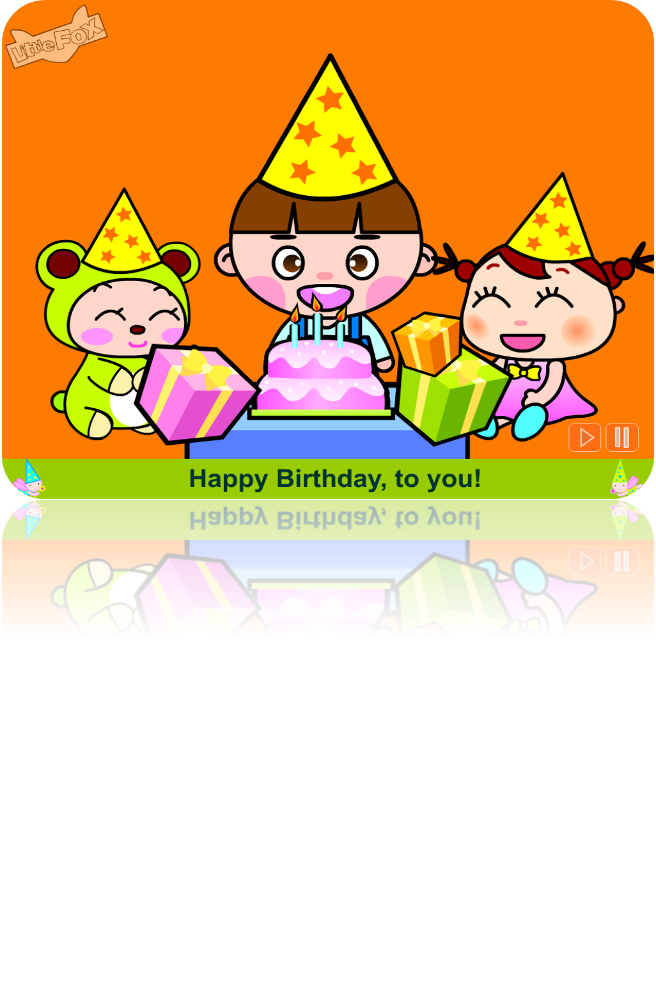 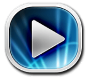 >>Summary
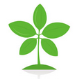 给别人送礼物时，我们该说些什么？
Here is/are … for you!
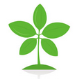 如何描述过生日的步骤？
sing the birthday song
light the candles
blow out the candles
make a wish
eat the cake
cut the cake
>>Homework
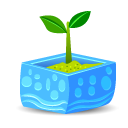 1.跟读课文录音，按照正确的语音、语调朗读课文对话。2.根据本课所学内容，调查班级其他同学是如何过生日的，并记录下来。
3.预习 Lesson19。
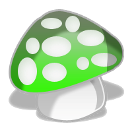